What is A Raffel Solutions ?
Intrinsicly leverage existing end-to-end resources after long-term high-impact total linkage. Globally administrate dynamic resources after economically sound growth strategies. Credibly whiteboard global human capital for cross-media platforms. Dynamically optimize team driven value and value-added manufactured products. 

Synergistically negotiate world-class solutions and accurate alignments.
www.websitename.com
2
Business Services
Web Development

Intrinsicly leverage existing end-to-end resources after long-term high-impact total linkage. Globally administrate dynamic resources after economically sound growth strategies.
Intrinsicly leverage existing end-to-end resources after long-term high-impact total linkage.
Marketing Plan

Intrinsicly leverage existing end-to-end resources after long-term high-impact total linkage. Globally administrate dynamic resources after economically sound growth strategies.
Intrinsicly leverage existing end-to-end resources after long-term high-impact total linkage. Globally administrate dynamic resources after economically sound growth strategies. Credibly whiteboard global human capital for cross-media platforms.
We Are Creative
Business Consulting

Intrinsicly leverage existing end-to-end resources after long-term high-impact total linkage. Globally administrate dynamic resources after economically sound growth strategies.
www.websitename.com
3
We Are Creative & 
Professional Company
Intrinsicly leverage existing end-to-end resources after long-term high-impact total linkage.
Web Development

Intrinsicly leverage existing end-to-end resources after long-term high-impact total linkage
Business Consultong

Intrinsicly leverage existing end-to-end resources after long-term high-impact total linkage
Marketing Promotions

Intrinsicly leverage existing end-to-end resources after long-term high-impact total linkage
Web Design

Intrinsicly leverage existing end-to-end resources after long-term high-impact total linkage
Company Essentials
Intrinsicly leverage existing end-to-end resources after long-term high-impact total linkage.
Business Services
Company Mission
Intrinsicly leverage existing end-to-end resources after long-term high-impact total linkage.
Intrinsicly leverage existing end-to-end resources after long-term high-impact total linkage.
Company Vision
Intrinsicly leverage existing end-to-end resources after long-term high-impact total linkage.
COMPANY STRATEGY
Monotonectally plagiarize client-focused niches whereas viral schemas. Holisticly repurpose seamless initiatives vis-a-vis ubiquitous.
COMPANY MISSION
Monotonectally plagiarize client-focused niches whereas viral schemas. Holisticly repurpose seamless initiatives vis-a-vis ubiquitous.
COMPANY BUSINESS PLAN
Monotonectally plagiarize client-focused niches whereas viral schemas. Holisticly repurpose seamless initiatives vis-a-vis ubiquitous.
COMPANY VISION
Monotonectally plagiarize client-focused niches whereas viral schemas. Holisticly repurpose seamless initiatives vis-a-vis ubiquitous.
www.websitename.com
6
COMPANY STRATEGY
Monotonectally plagiarize client-focused niches whereas viral schemas. Holisticly repurpose seamless initiatives vis-a-vis ubiquitous.
COMPANY BUSINESS PLAN
Monotonectally plagiarize client-focused niches whereas viral schemas. Holisticly repurpose seamless initiatives vis-a-vis ubiquitous.
Business Service
Intrinsicly leverage existing end-to-end resources after long-term high-impact total linkage.
COMPANY MISSION
Monotonectally plagiarize client-focused niches whereas viral schemas. Holisticly repurpose seamless initiatives vis-a-vis ubiquitous.
Intrinsicly leverage existing end-to-end resources after long-term high-impact total linkage. Globally administrate dynamic resources after economically sound growth strategies. Credibly whiteboard global human capital for cross-media platforms. Dynamically optimize team driven value and value-added manufactured products. Synergistically negotiate world-class solutions and accurate alignments.
COMPANY VISION
Monotonectally plagiarize client-focused niches whereas viral schemas. Holisticly repurpose seamless initiatives vis-a-vis ubiquitous.
www.websitename.com
7
COMPANY STRATEGY
Monotonectally plagiarize client-focused niches whereas viral schemas. Holisticly repurpose seamless initiatives vis-a-vis ubiquitous.
04
03
COMPANY BUSINESS PLAN
Monotonectally plagiarize client-focused niches whereas viral schemas. Holisticly repurpose seamless initiatives vis-a-vis ubiquitous.
Services
02
Intrinsicly leverage existing end-to-end resources after long-term high-impact
COMPANY MISSION
Monotonectally plagiarize client-focused niches whereas viral schemas. Holisticly repurpose seamless initiatives vis-a-vis ubiquitous.
01
Intrinsicly leverage existing end-to-end resources after long-term high-impact total linkage. Globally administrate dynamic resources after economically sound growth strategies. Credibly whiteboard global human capital for cross-media platforms.
COMPANY VISION
Monotonectally plagiarize client-focused niches whereas viral schemas. Holisticly repurpose seamless initiatives vis-a-vis ubiquitous.
www.websitename.com
8
01
Service Name
Seamlessly deliver client-centered methods of empowerment via market-driven metrics. Enthusiastically enhance front-end web-readiness via standards compliant paradigms. orchestr sustainable
02
Service Name
Seamlessly deliver client-centered methods of empowerment via market-driven metrics. Enthusiastically enhance front-end web-readiness via standards compliant paradigms. orchestr sustainable
03
Service Name
Seamlessly deliver client-centered methods of empowerment via market-driven metrics. Enthusiastically enhance front-end web-readiness via standards compliant paradigms. orchestr sustainable
04
Service Name
Seamlessly deliver client-centered methods of empowerment via market-driven metrics. Enthusiastically enhance front-end web-readiness via standards compliant paradigms. orchestr sustainable
www.websitename.com
9
We Are Creative
Intrinsicly leverage existing end-to-end resources after long-term high-impact total linkage.
Intrinsicly leverage existing end-to-end resources after long-term high-impact total linkage. Globally administrate dynamic resources after economically sound growth strategies. Credibly whiteboard global human capital for cross-media platforms. Dynamically optimize team driven value and value-added manufactured products. Synergistically negotiate world-class solutions and accurate alignments.

Monotonectally utilize visionary alignments after standardized niches. Compellingly coordinate unique imperatives via distinctive functionalities. Enthusiastically generate team building technology.
www.websitename.com
10
Team Work
Intrinsicly leverage existing end-to-end resources after long-term high-impact total linkage.
Intrinsicly leverage existing end-to-end resources after long-term high-impact total linkage. Globally administrate dynamic resources after economically sound growth strategies. Credibly whiteboard global human capital for cross-media platforms. Dynamically optimize team driven value and value-added manufactured products. Synergistically negotiate world-class solutions and accurate alignments.
www.websitename.com
11
Sean Anderson
Intrinsicly leverage existing end-to-end resources after long-term high-impact total linkage. Globally administrate dynamic resources after.
David Hoorne
Intrinsicly leverage existing end-to-end resources after long-term high-impact total linkage. Globally administrate dynamic resources after.
Sarah Coleman
Intrinsicly leverage existing end-to-end resources after long-term high-impact total linkage. Globally administrate dynamic resources after.
Melissa Angel
Intrinsicly leverage existing end-to-end resources after long-term high-impact total linkage. Globally administrate dynamic resources after.
www.websitename.com
12
Essential Team Work
Intrinsicly leverage existing end-to-end resources after long-term high-impact total linkage.
Member Name
Member Name
Member Name
Member Name
Member Name
Member Name
Intrinsicly leverage existing end-to-end resources after long-term high-impact total linkage. Globally administrate dynamic resources after economically sound growth strategies. Credibly whiteboard global human capital for cross-media platforms. Dynamically optimize team driven value and value-added manufactured products. Synergistically negotiate world-class solutions and accurate alignments.
Essential Team Work
Intrinsicly leverage existing end-to-end resources after long-term high-impact total linkage.
Mark Antony
Intrinsicly leverage existing end-to-end resources after long-term high-impact total
George Cloony
Intrinsicly leverage existing end-to-end resources after long-term high-impact total
Sara Howel
Intrinsicly leverage existing end-to-end resources after long-term high-impact total
Elizabeth Taylor
Intrinsicly leverage existing end-to-end resources after long-term high-impact total
www.websitename.com
14
Marcus Shulz
Intrinsicly leverage existing end-to-end resources after long-term high-impact total
Mark Antony
Intrinsicly leverage existing end-to-end resources after long-term high-impact total
Development
90%
90%
Development
85%
Business Skill
Business User
70%
Taylor Corey
Intrinsicly leverage existing end-to-end resources after long-term high-impact total
Sean Anderson
Intrinsicly leverage existing end-to-end resources after long-term high-impact total
90%
Development
Development
90%
Business User
70%
85%
Business Skill
www.websitename.com
15
Business Work
Intrinsicly leverage existing end-to-end resources after long-term high-impact total
Sean Anderson
Intrinsicly leverage existing end-to-end resources after long-term high-impact total
Intrinsicly leverage existing end-to-end resources after long-term high-impact total linkage
Intrinsicly leverage existing end-to-end resources after long-term high-impact total linkage
Chart Elements
Intrinsicly leverage existing end-to-end resources after long-term high-impact total linkage
85%
Chart Elements
Intrinsicly leverage existing end-to-end resources after long-term high-impact total linkage
55%
Chart Elements
Intrinsicly leverage existing end-to-end resources after long-term high-impact total linkage
95%
www.websitename.com
16
Sean Anderson
Intrinsicly leverage existing end-to-end resources after long-term high-impact total linkage.
Intrinsicly leverage existing end-to-end resources after long-term high-impact total linkage. Globally administrate dynamic resources after economically sound growth strategies. Credibly whiteboard global human capital for cross-media platforms. Dynamically optimize team driven.
Development
95%
Business User
75%
www.websitename.com
17
Essential Team Work
Intrinsicly leverage existing end-to-end resources after long-term high-impact total linkage.
Dwayne Tomas
Monotonectally plagiarize client-focused niches whereas viral schemas.
Melissa Loretta
Monotonectally plagiarize client-focused niches whereas viral schemas.
Fill Curner
Monotonectally plagiarize client-focused niches whereas viral schemas.
Tomas Anderson
Monotonectally plagiarize client-focused niches whereas viral schemas.
4.3
4.4
3.0
2.6
www.websitename.com
18
Creative Team
Intrinsicly leverage existing end-to-end resources after long-term high-impact total linkage.
Intrinsicly leverage existing end-to-end resources after long-term high-impact total linkage. Globally administrate dynamic resources after economically sound growth strategies. Credibly whiteboard global human capital for cross-media platforms. Dynamically optimize team driven.
www.websitename.com
19
www.websitename.com
20
Exclusive Products
Intrinsicly leverage existing end-to-end resources after long-term high-impact total linkage.
Intrinsicly leverage existing end-to-end resources after long-term high-impact total linkage. Globally administrate dynamic resources after economically sound growth strategies. Credibly whiteboard global human capital for cross-media platforms. Dynamically optimize team driven value and value-added manufactured products. Synergistically negotiate world-class solutions and accurate alignments.
www.websitename.com
21
Simple Data Chart
Intrinsicly leverage existing end-to-end resources after long-term high-impact total linkage.
Intrinsicly leverage existing end-to-end resources after long-term high-impact total linkage. Globally administrate dynamic resources after economically sound growth strategies. Credibly whiteboard global human capital for cross-media platforms. Dynamically optimize team driven value and value-added manufactured products.
www.websitename.com
22
www.websitename.com
23
www.websitename.com
24
www.websitename.com
25
Simple Data Chart
Intrinsicly leverage existing end-to-end resources after long-term high-impact total linkage.
Intrinsicly leverage existing end-to-end resources after long-term high-impact total linkage. Globally administrate dynamic resources after economically sound growth strategies. Credibly whiteboard global human capital for cross-media platforms. Dynamically optimize team driven value and value-added manufactured products. Synergistically negotiate world-class solutions and accurate alignments.
Development
95%
Business User
75%
26
Simple Data Chart
Intrinsicly leverage existing end-to-end resources after long-term high-impact total linkage.
Intrinsicly leverage existing end-to-end resources after long-term high-impact total linkage. Globally administrate dynamic resources after economically sound growth strategies. Credibly whiteboard global human capital for cross-media platforms. Dynamically optimize team driven value and value-added manufactured products. Synergistically negotiate world-class solutions and accurate alignments.





www.websitename.com
27
New Unique Agency
Intrinsicly leverage existing end-to-end resources after long-term high-impact total linkage.
01. Web Development
Intrinsicly leverage existing end-to-end resources after long-term
Intrinsicly leverage existing end-to-end resources after long-term high-impact total linkage. Globally administrate dynamic resources after
02. Marketing Consulting
Intrinsicly leverage existing end-to-end resources after long-term
Chart Elements
85%
03. Design & Branding
Intrinsicly leverage existing end-to-end resources after long-term
Chart Elements
55%
04. Main Services
Intrinsicly leverage existing end-to-end resources after long-term
Chart Elements
95%
www.websitename.com
28
Exclusive Plan
Intrinsicly leverage existing end-to-end resources after long-term high-impact total linkage.
Intrinsicly leverage existing end-to-end resources after long-term high-impact total linkage. Globally administrate dynamic resources after economically sound growth strategies. Credibly whiteboard global human capital for cross-media platforms. Dynamically optimize team driven value and value-added manufactured products.
Development
70%
Business User
90%
60 bn   
Intrinsicly leverage existing end-to-end resources after long-term high-impact total linkage. Globally administrate dynamic resources after economically sound growth strategies. Credibly whiteboard global human capital for cross-media platforms.
Exclusive Plan
Intrinsicly leverage existing end-to-end resources after long-term high-impact total linkage.
Intrinsicly leverage existing end-to-end resources after long-term high-impact total linkage. Globally administrate dynamic resources after economically sound growth strategies. Credibly whiteboard global human capital for cross-media platforms. Dynamically optimize team driven value and value-added manufactured products.
30
Exclusive Design
Intrinsicly leverage existing end-to-end resources after long-term high-impact total linkage.
Intrinsicly leverage existing end-to-end resources after long-term high-impact total linkage. Globally administrate dynamic resources after economically sound growth strategies. Credibly whiteboard global human capital for cross-media platforms. Dynamically optimize team driven value and value-added manufactured products.
Design Abelity
Exclusive Design
Design Abelity
Intrinsicly leverage existing end-to-end resources after long-term high-impact total linkage.
Intrinsicly leverage existing end-to-end resources after long-term high-impact total linkage. Globally administrate dynamic resources after economically sound growth strategies. Credibly whiteboard global human capital for cross-media platforms. Dynamically optimize team driven value and value-added manufactured products.
www.websitename.com
32
Development
95%
Business User
75%
What is A Raffel Solutions ?
Intrinsicly leverage existing end-to-end resources after long-term high-impact total linkage. Globally administrate dynamic resources after economically sound growth strategies. Credibly whiteboard global human capital for cross-media platforms. Dynamically optimize team driven value and value-added manufactured products.
www.websitename.com
33
Business Options
Intrinsicly leverage existing end-to-end resources after long-term high-impact total linkage.
Intrinsicly leverage existing end-to-end resources after long-term high-impact total linkage. Globally administrate dynamic resources after economically sound growth strategies. Credibly whiteboard global human capital for cross-media platforms.
www.websitename.com
34
Portfolio 01
Intrinsicly leverage existing end-to-end resources after long-term high-impact total
Portfolio 02
Intrinsicly leverage existing end-to-end resources after long-term high-impact total
Portfolio 03
Intrinsicly leverage existing end-to-end resources after long-term high-impact total
Portfolio 04
Intrinsicly leverage existing end-to-end resources after long-term high-impact total
www.websitename.com
35
PRODUCT 01
Intrinsicly leverage existing end-to-end resources after long-term high-impact total linkage. Globally administrate dynamic resources after economically sound.
PRODUCT 02
Intrinsicly leverage existing end-to-end resources after long-term high-impact total linkage. Globally administrate dynamic resources after economically sound.
PRODUCT 03
Intrinsicly leverage existing end-to-end resources after long-term high-impact total linkage. Globally administrate dynamic resources after economically sound.
PRODUCT 04
Intrinsicly leverage existing end-to-end resources after long-term high-impact total linkage. Globally administrate dynamic resources after economically sound.
Design Abelity
Design Abelity
Design Abelity
Design Abelity
www.websitename.com
36
Exclusive Plan
Design Abelity
Intrinsicly leverage existing end-to-end resources after long-term high-impact total linkage.
Intrinsicly leverage existing end-to-end resources after long-term high-impact total linkage. Globally administrate dynamic resources after economically sound growth strategies. Credibly whiteboard global human capital for cross-media platforms. Dynamically optimize team driven value and value-added manufactured products.
www.websitename.com
37
Year Featured Work
Intrinsicly leverage existing end-to-end resources after long-term high-impact total linkage.
Marketing Promo
Social Network
Consultings
www.websitename.com
38
Development
70%
Business User
90%
Business Analysis
Intrinsicly leverage existing end-to-end resources after long-term high-impact total linkage.
Intrinsicly leverage existing end-to-end resources after long-term high-impact total linkage. Globally administrate dynamic resources after economically sound growth strategies.
www.websitename.com
39
Exclusive Year Design
Intrinsicly leverage existing end-to-end resources after long-term high-impact total linkage.
Intrinsicly leverage existing end-to-end resources after long-term high-impact total linkage. Globally administrate dynamic resources after economically sound growth strategies. Credibly whiteboard global human capital for cross-media platforms. Dynamically optimize team driven value and value-added manufactured products.
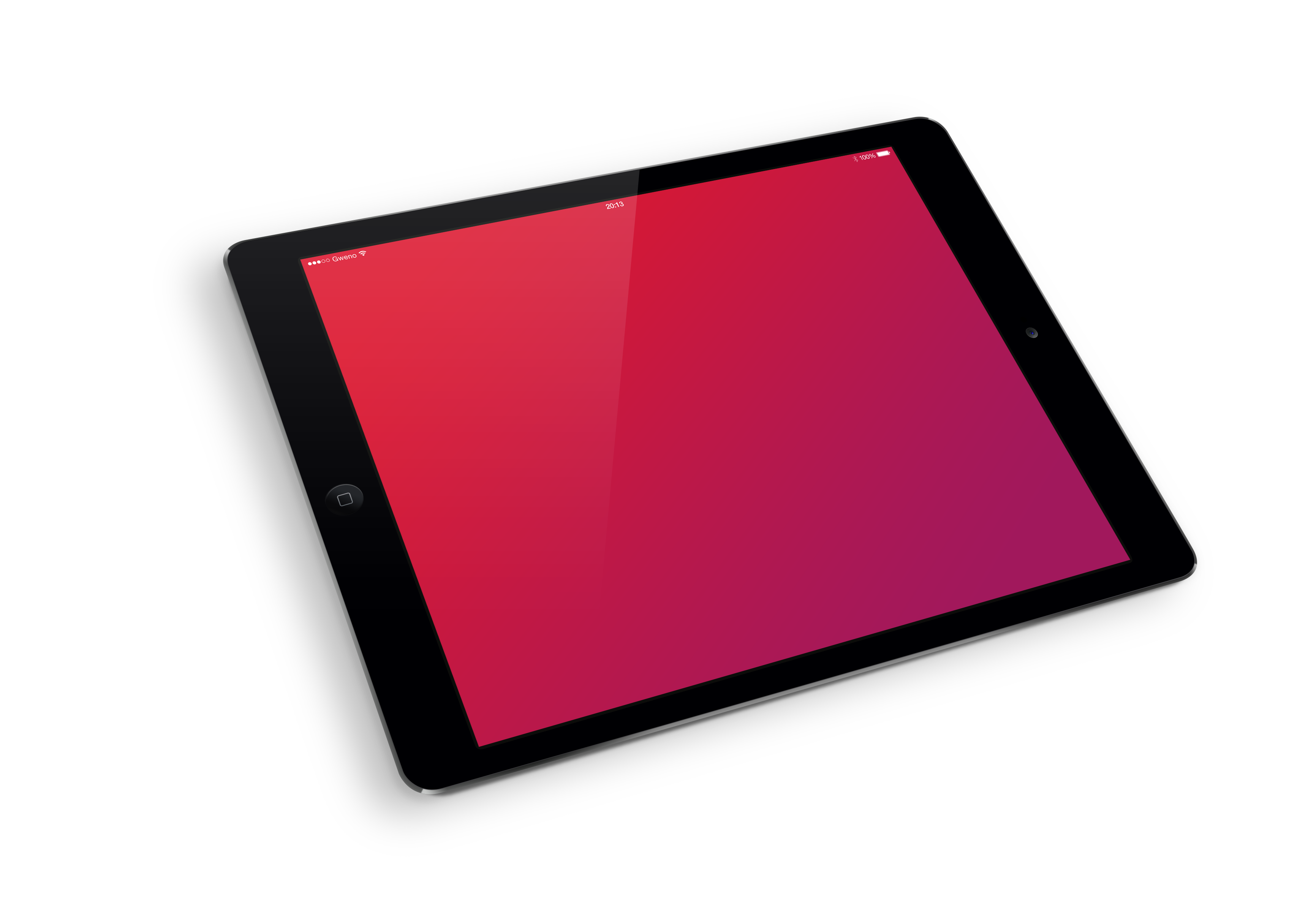 www.websitename.com
40
Tablet Mock Ups
Intrinsicly leverage existing end-to-end resources after long-term high-impact total linkage.
Intrinsicly leverage existing end-to-end resources after long-term high-impact total linkage. Globally administrate dynamic resources after economically sound growth strategies. Credibly whiteboard global human capital for cross-media platforms. Dynamically optimize team driven value and value-added manufactured products. Synergistically negotiate world-class solutions and accurate alignments.





www.websitename.com
41
Tablet Mock Ups
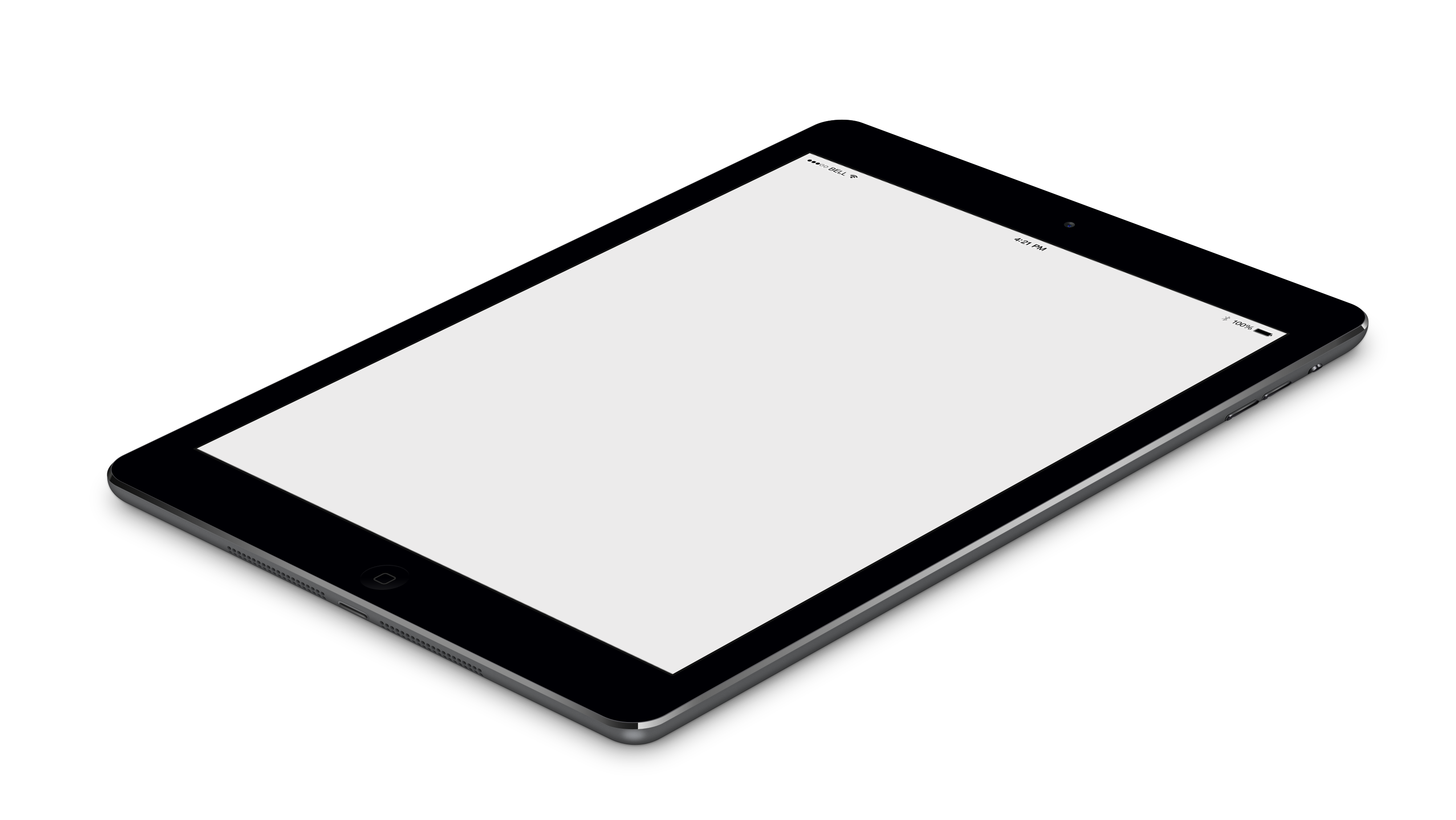 Intrinsicly leverage existing end-to-end resources after long-term high-impact total linkage.
Chart Elements
65%
Chart Elements
40%
Intrinsicly leverage existing end-to-end resources after long-term high-impact total linkage. Globally administrate dynamic resources after economically sound growth strategies. Credibly whiteboard global human capital for cross-media platforms. Dynamically optimize team driven value and value-added manufactured products. Synergistically negotiate world-class solutions and accurate alignments.
www.websitename.com
42
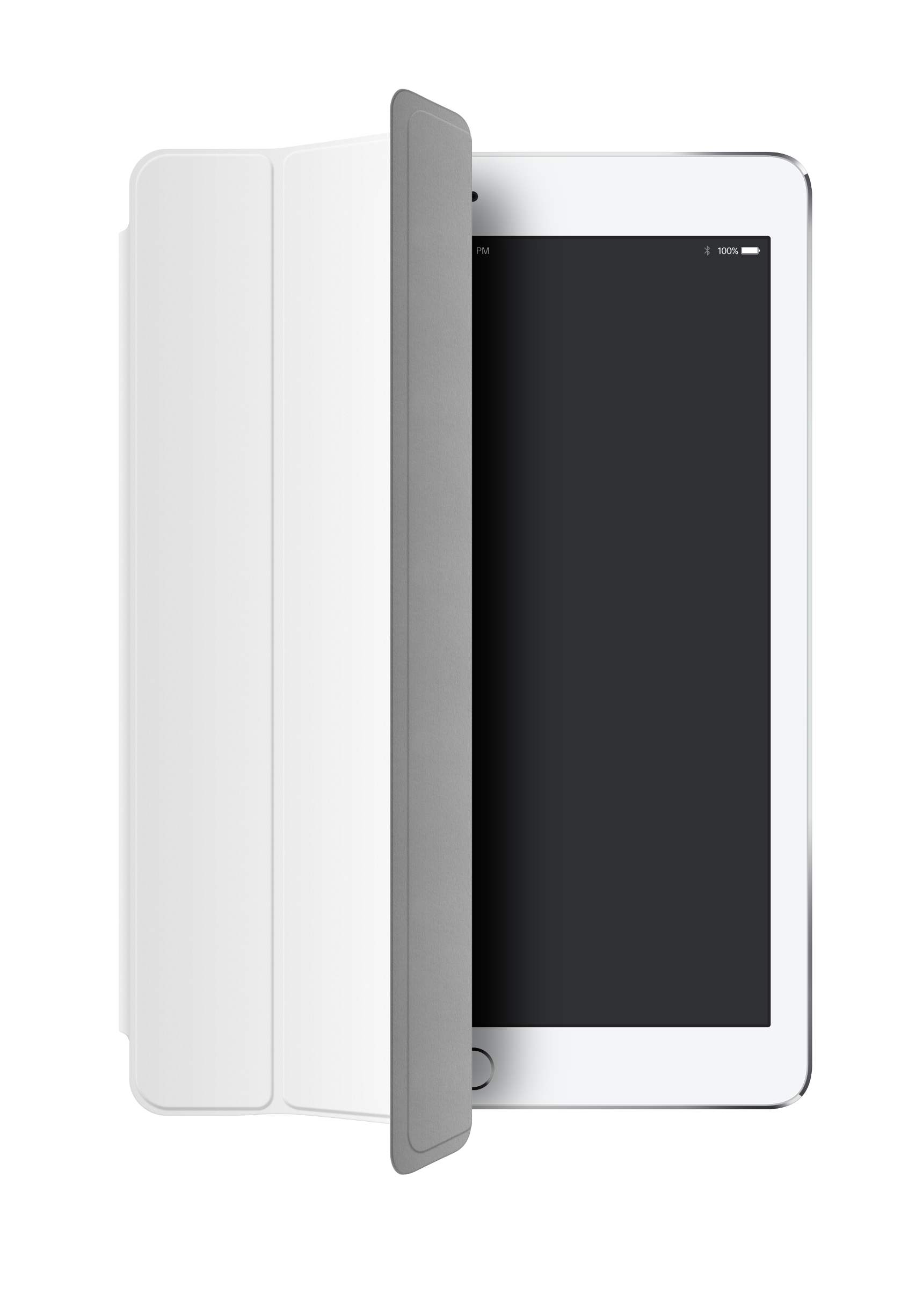 75%
80%
90%
45%




Tablet Mock Ups
Intrinsicly leverage existing end-to-end resources after long-term high-impact total linkage.
Intrinsicly leverage existing end-to-end resources after long-term high-impact total linkage. Globally administrate dynamic resources after economically sound growth strategies. Credibly whiteboard global human capital for cross-media platforms. Dynamically optimize team driven value and value-added manufactured products. Synergistically negotiate world-class solutions and accurate alignments.
www.websitename.com
43
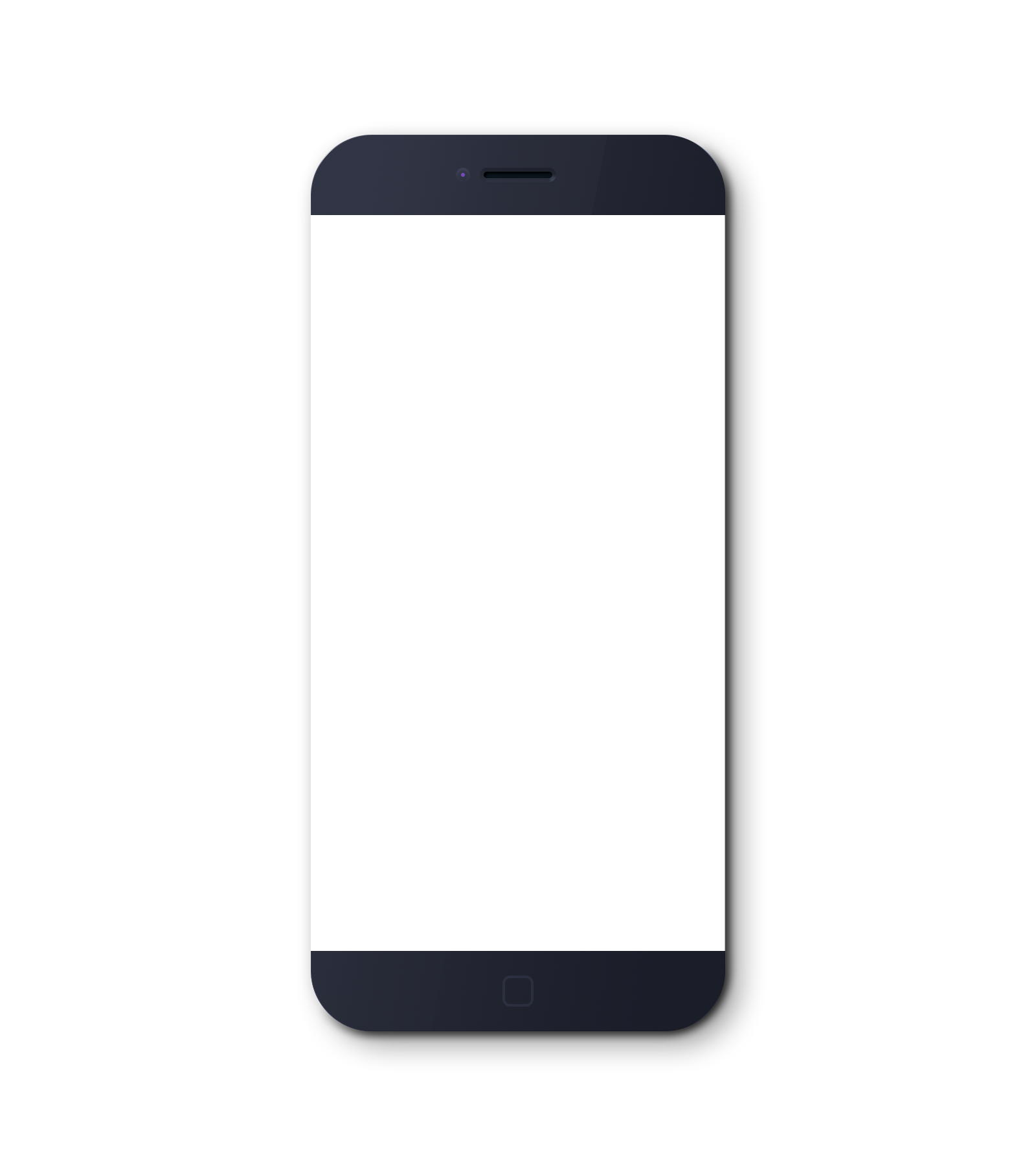 Chart Elements
85%
Chart Elements
55%
Chart Elements
95%
60 bn   Design Inside
Intrinsicly leverage existing end-to-end resources after long-term high-impact total linkage. Globally administrate dynamic resources after economically sound growth strategies. Credibly whiteboard global human capital for cross-media platforms. Dynamically optimize team driven value and value-added manufactured products.
Phone Mock Ups
Intrinsicly leverage existing end-to-end resources after long-term high-impact total linkage.
www.websitename.com
44
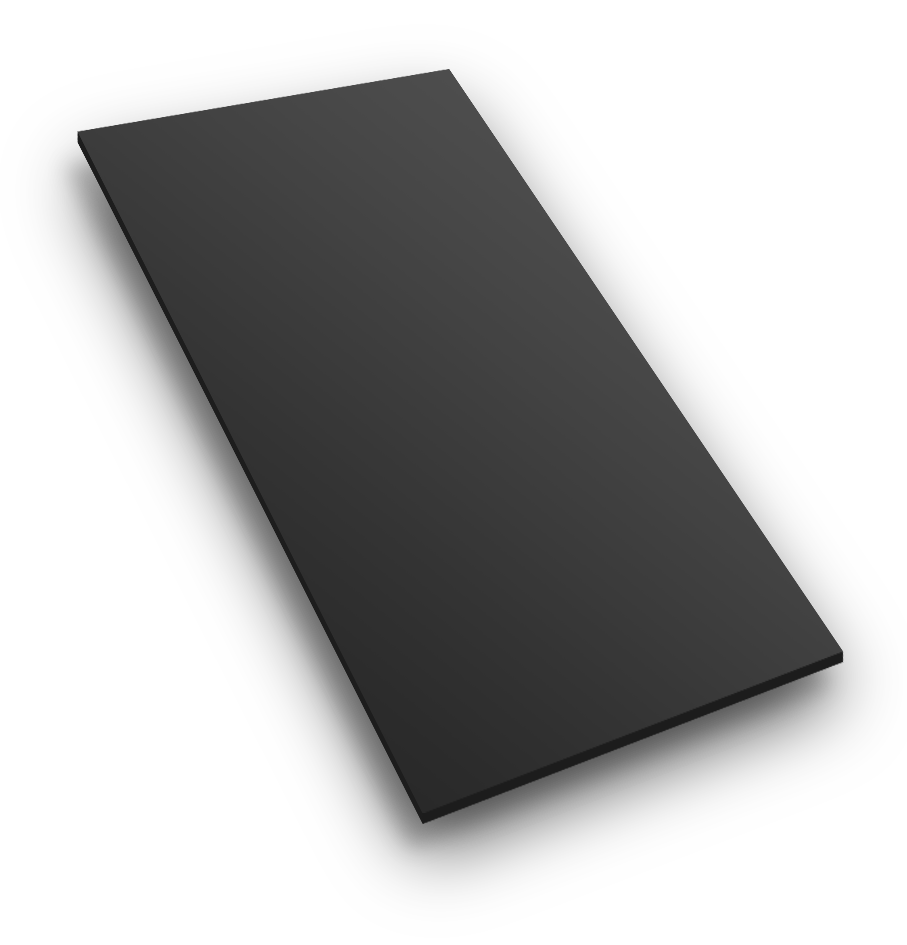 Tablet Mock Ups
Intrinsicly leverage existing end-to-end resources after long-term high-impact total linkage.
Intrinsicly leverage existing end-to-end resources after long-term high-impact total linkage. Globally administrate dynamic resources after economically sound growth strategies. Credibly whiteboard global human capital for cross-media platforms. Dynamically optimize team driven value and value-added manufactured products. Synergistically negotiate world-class solutions and accurate alignments.
www.websitename.com
45
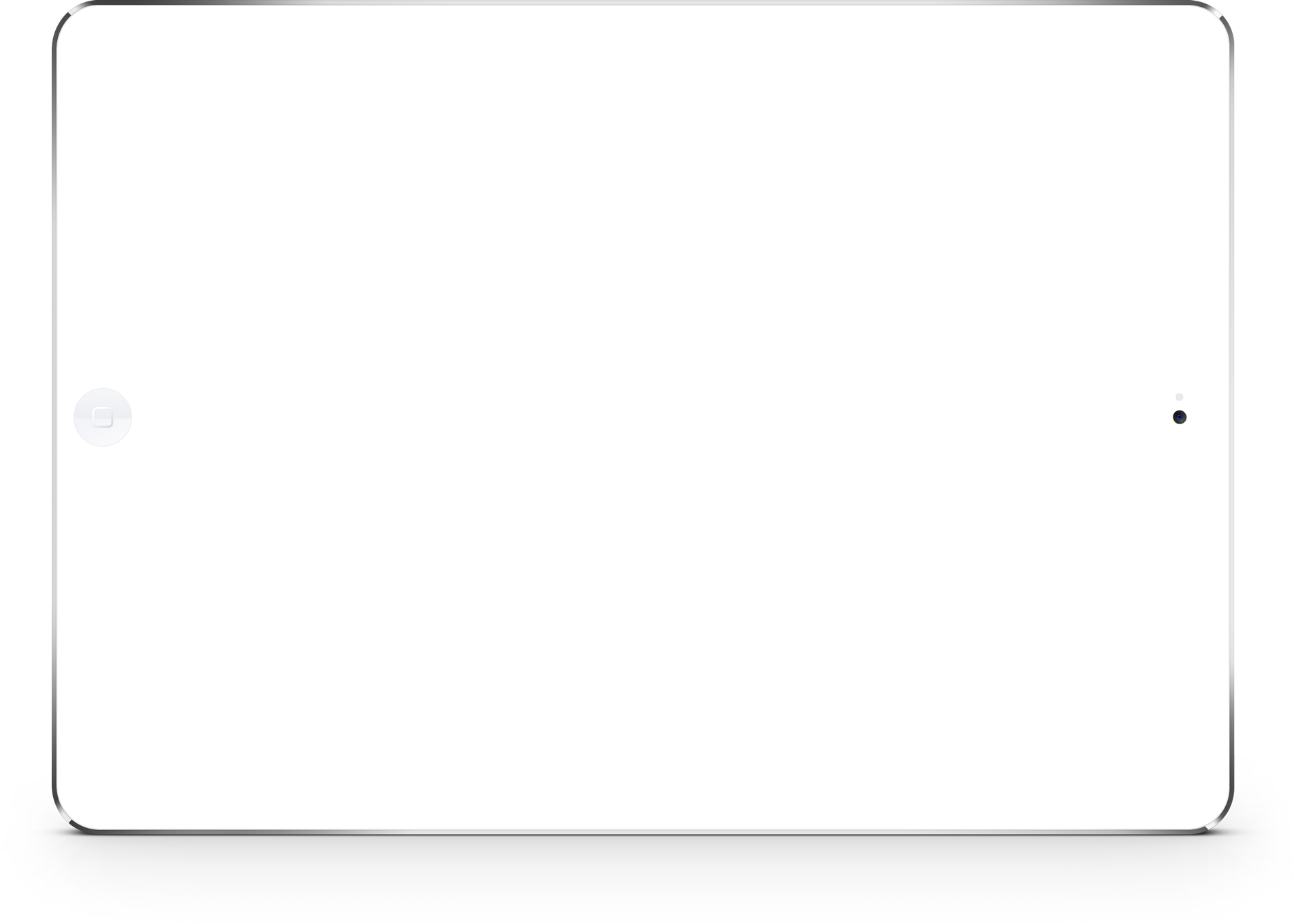 Mock Ups
Intrinsicly leverage existing end-to-end resources after long-term high-impact total linkage.
Intrinsicly leverage existing end-to-end resources after long-term high-impact total linkage. Globally administrate dynamic resources after economically sound growth strategies. Credibly whiteboard global human capital for cross-media platforms. Dynamically optimize team driven value and value-added manufactured products.
www.websitename.com
46
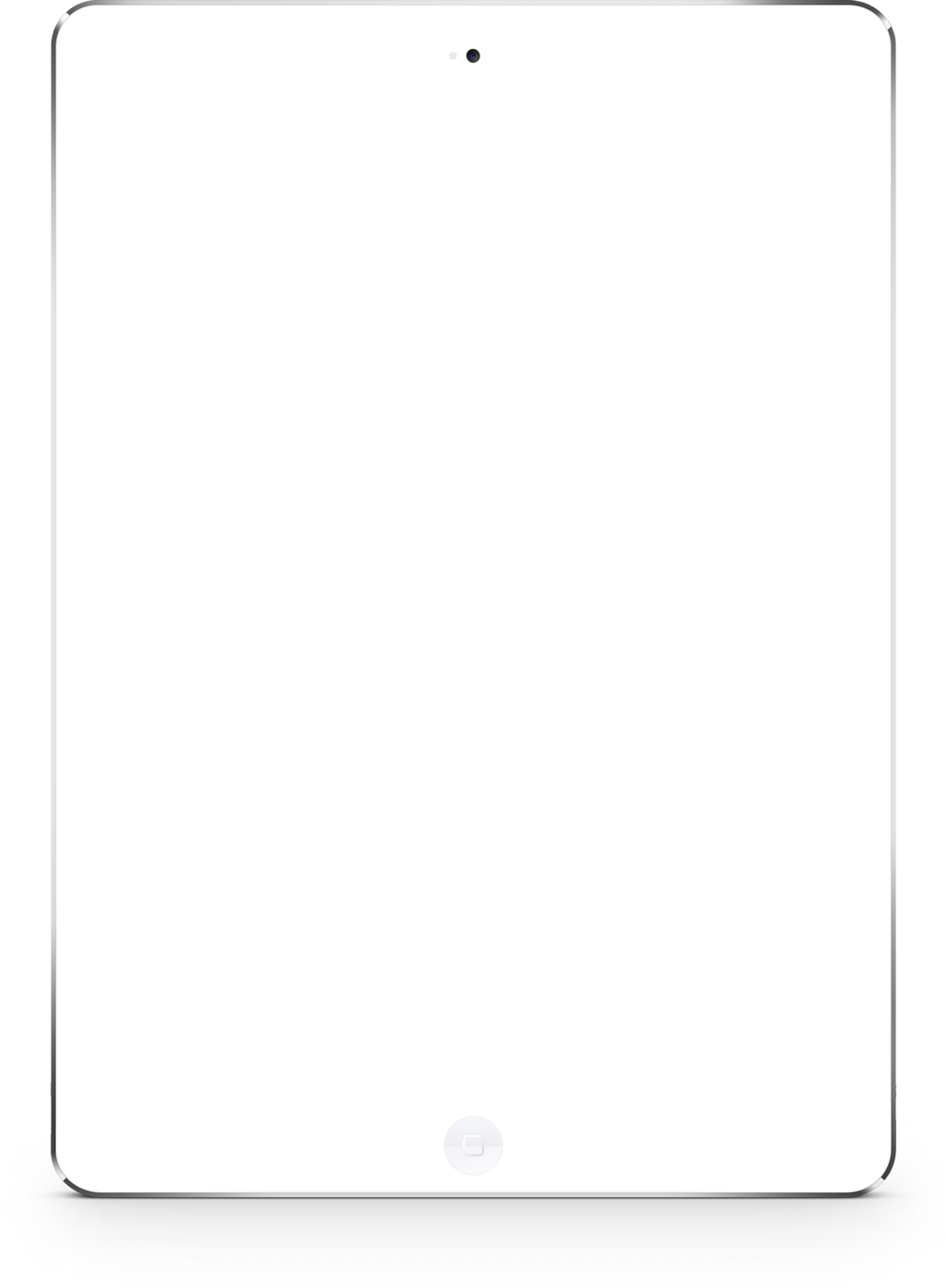 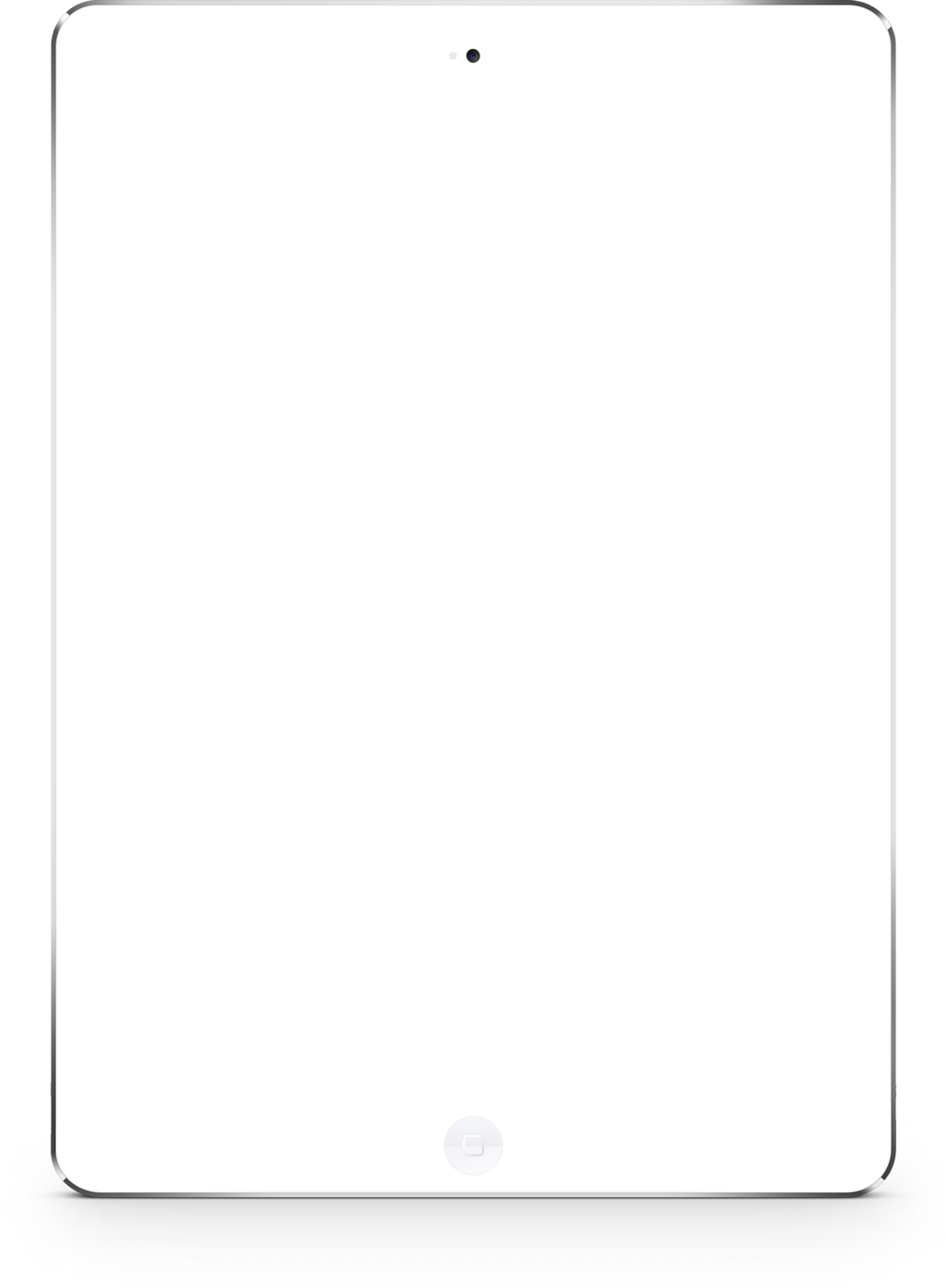 Development
70%
Business User
90%
Business Analysis
Intrinsicly leverage existing end-to-end resources after long-term high-impact total linkage.
Intrinsicly leverage existing end-to-end resources after long-term high-impact total linkage. Globally administrate dynamic resources after economically sound growth strategies.
www.websitename.com
47
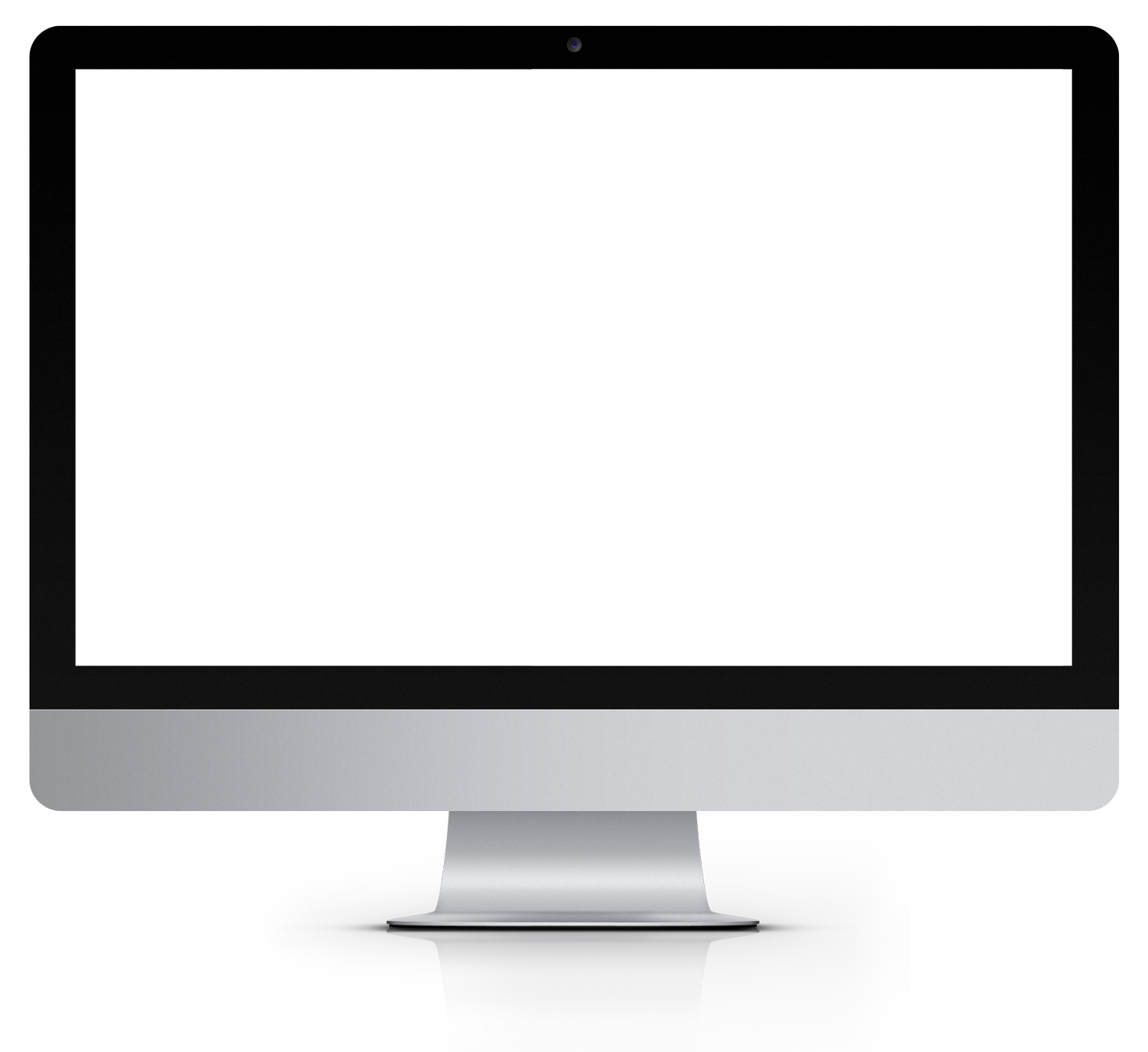 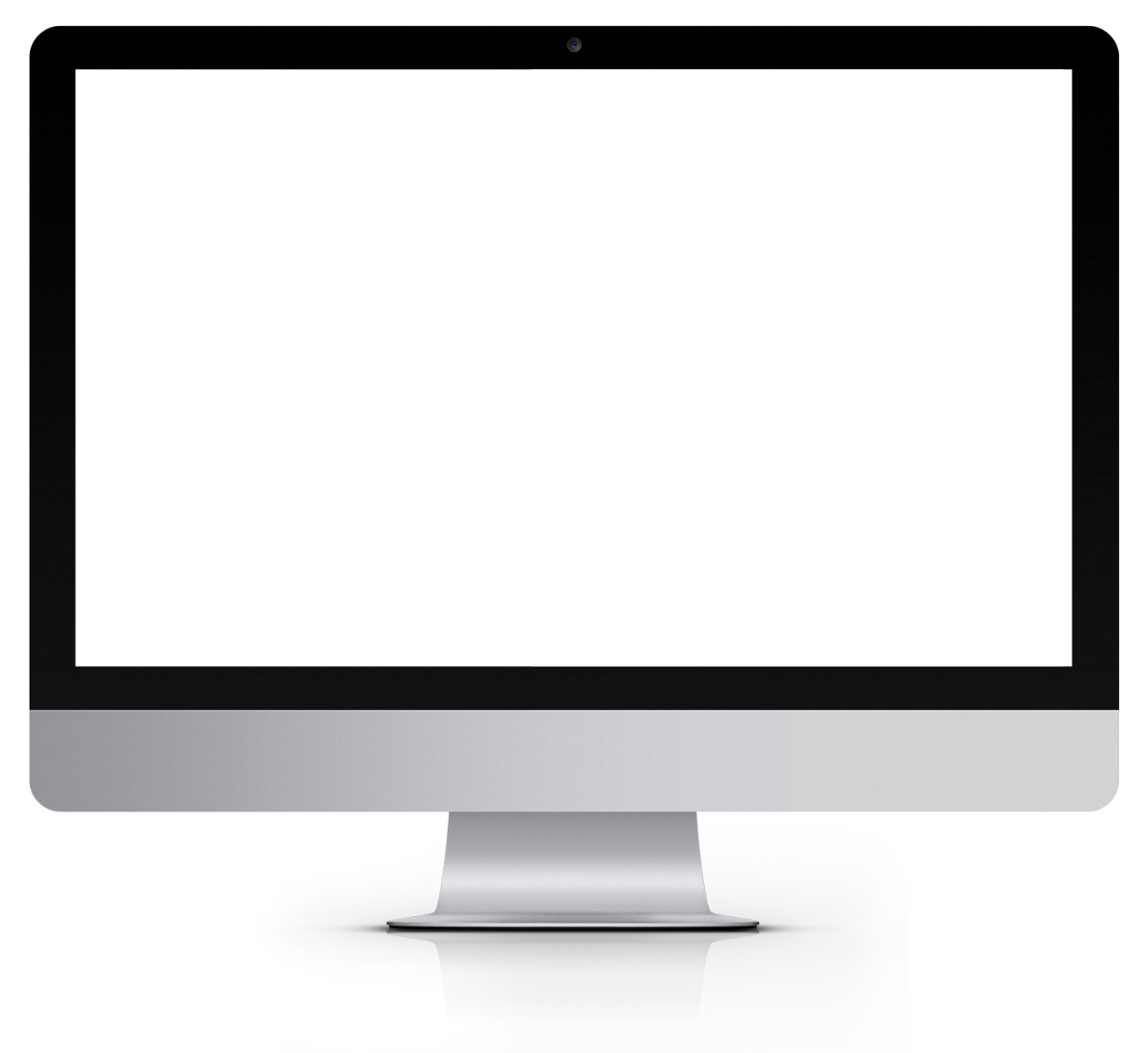 Mock Ups
Intrinsicly leverage existing end-to-end resources after long-term high-impact total linkage.
Intrinsicly leverage existing end-to-end resources after long-term high-impact total linkage. Globally administrate dynamic resources after economically sound growth strategies. Credibly whiteboard global human capital for cross-media platforms. Dynamically optimize team driven value and value-added manufactured products.
www.websitename.com
48
Chart Elements
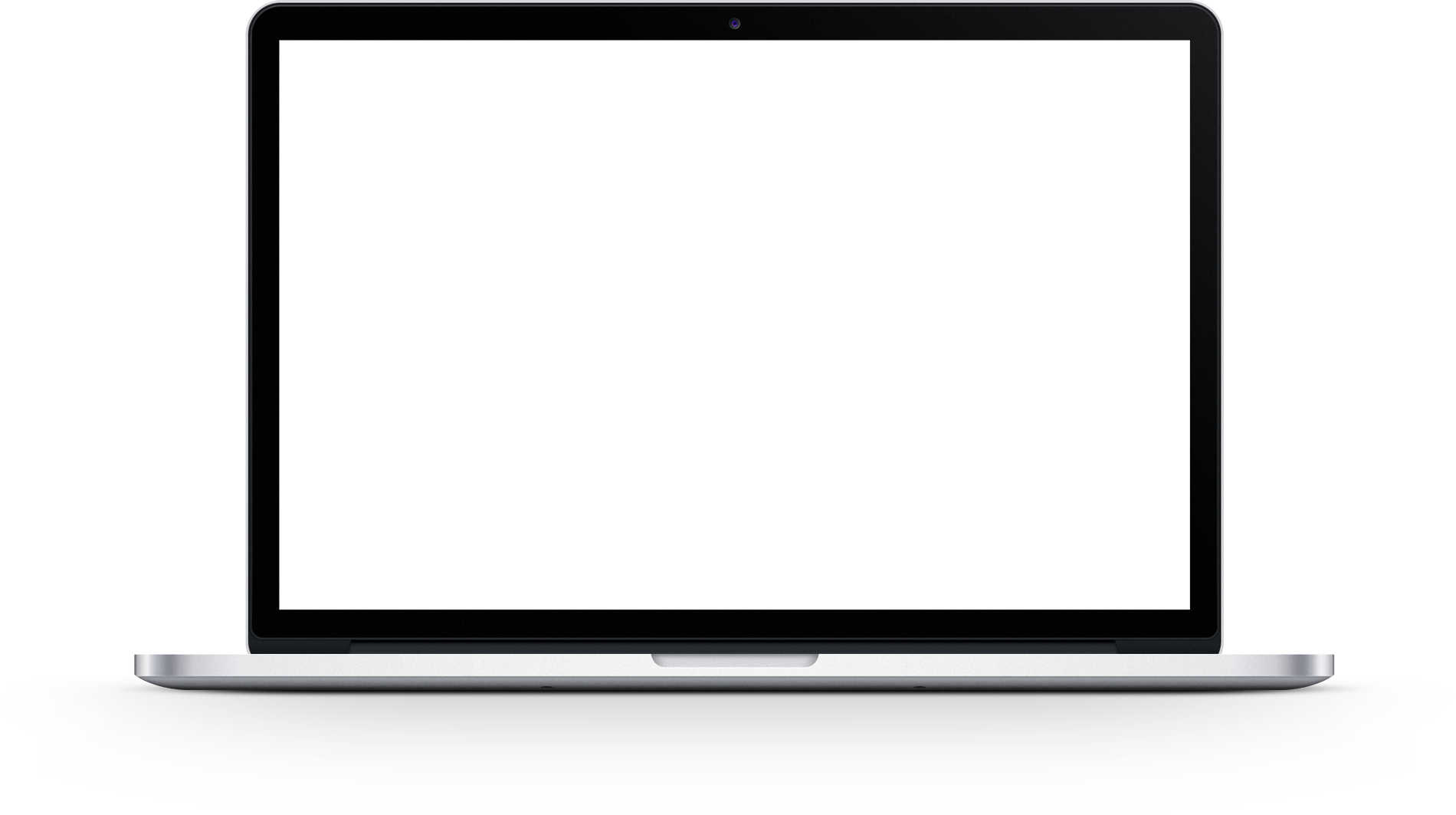 65%
Chart Elements
40%
Macbook Mock Ups
Intrinsicly leverage existing end-to-end resources after long-term high-impact total linkage.
Intrinsicly leverage existing end-to-end resources after long-term high-impact total linkage. Globally administrate dynamic resources after economically sound growth strategies. Credibly whiteboard global human capital for cross-media platforms. Dynamically optimize team driven value and value-added manufactured products. Synergistically negotiate world-class solutions and accurate alignments.
www.websitename.com
49
Macbook Mock Ups
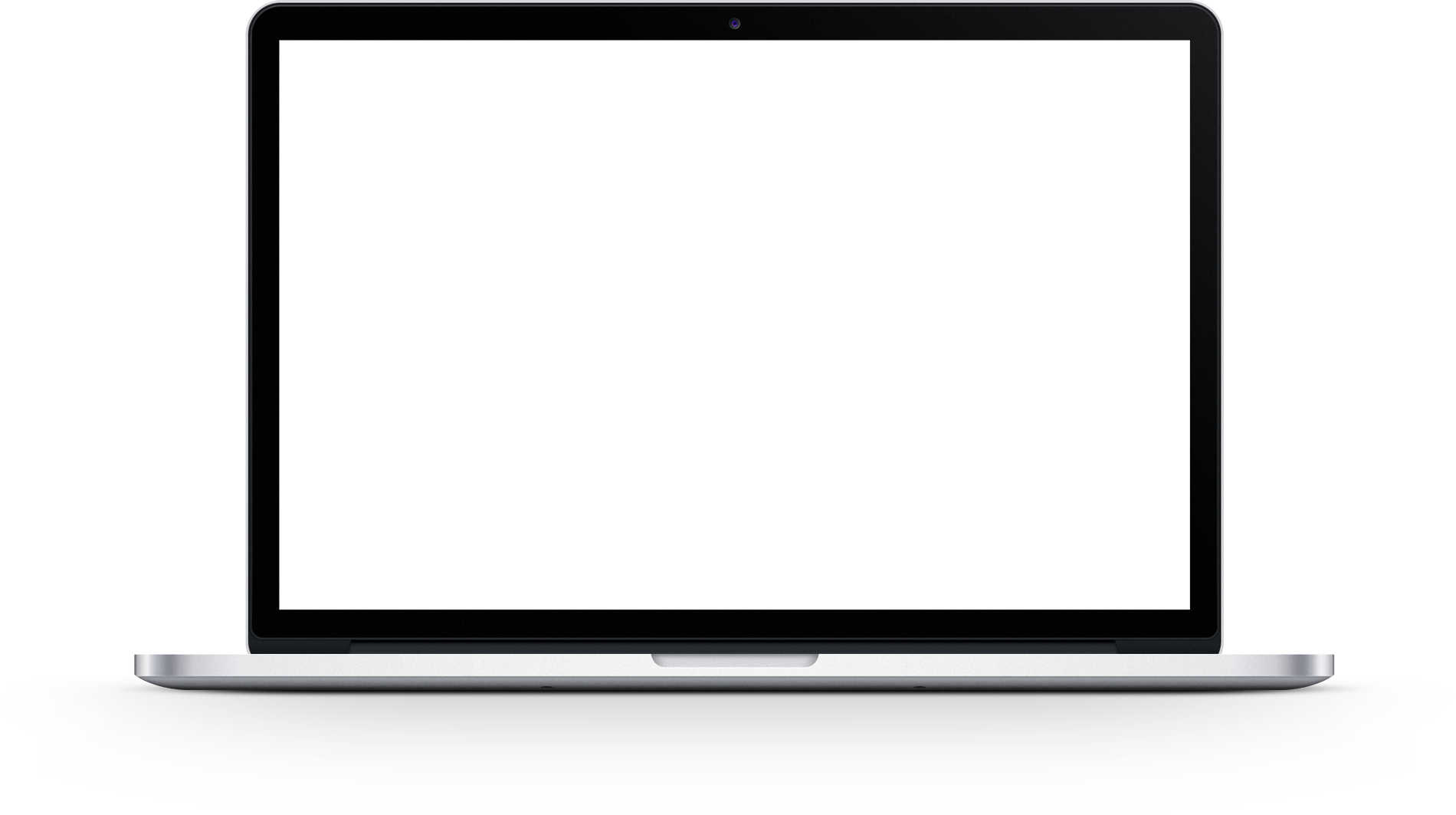 Intrinsicly leverage existing end-to-end resources after long-term high-impact total linkage.
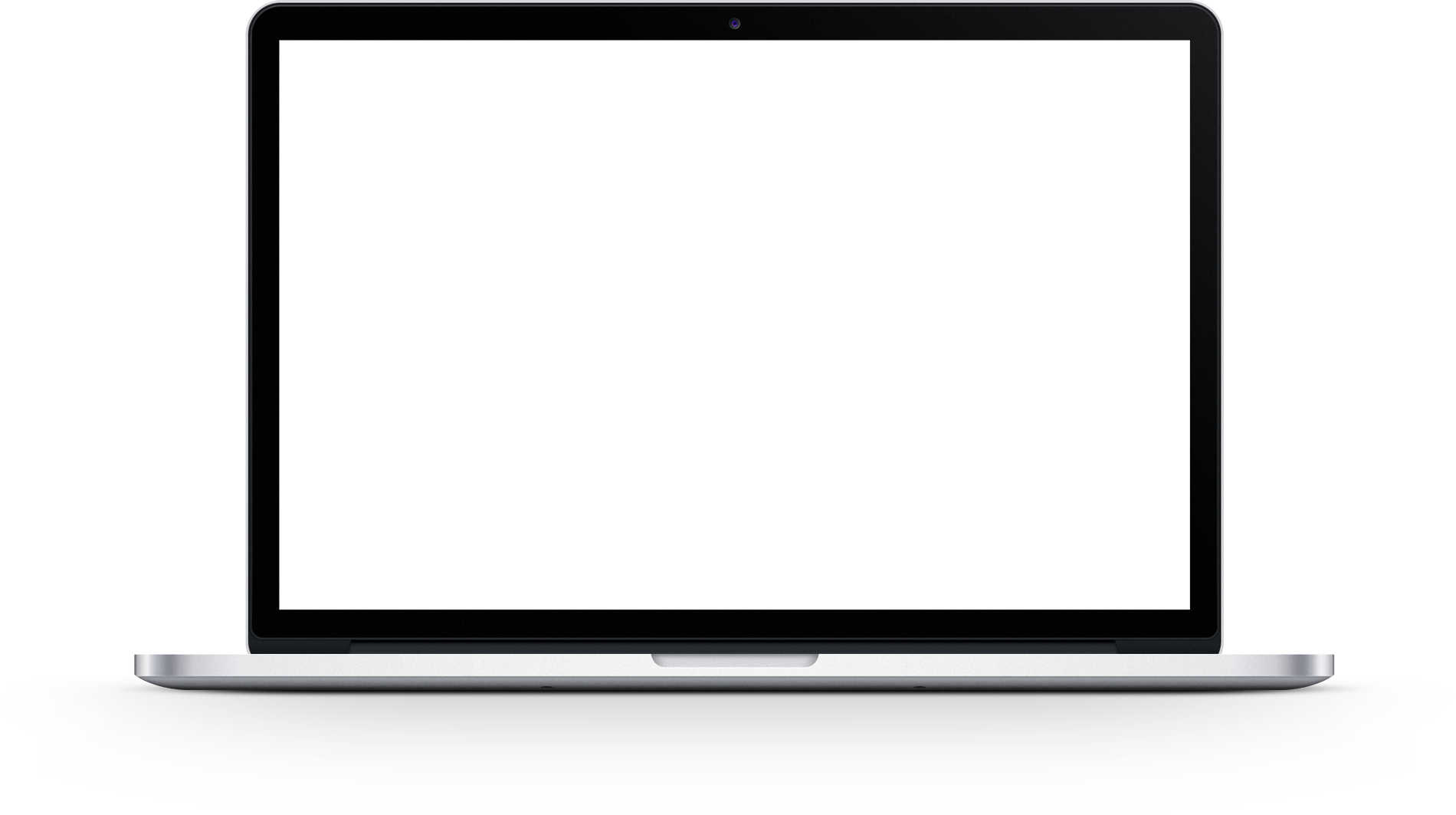 60%
20%
20%
Business Development
Intrinsicly leverage existing end-to-end resources after long-term high-impact total linkage.
Business Development
Intrinsicly leverage existing end-to-end resources after long-term high-impact total linkage.
www.websitename.com
50
Column Analysis
90%
Intrinsicly leverage existing end-to-end resources after long-term high-impact total linkage.
80%
75%
Business Professional Segment
Intrinsicly leverage existing end-to-end resources after long-term high-impact total linkage.
45%
A
B
C
D
95%  Design Inside
Intrinsicly leverage existing end-to-end resources after long-term high-impact total linkage. Globally administrate dynamic resources after economically sound growth strategies. Credibly whiteboard global human capital for cross-media platforms.
www.websitename.com
51
Column Analysis
Intrinsicly leverage existing end-to-end resources after long-term high-impact total linkage.
90%
80%
75%
60%
95%  Design Inside
Intrinsicly leverage existing end-to-end resources after long-term high-impact total linkage. Globally administrate dynamic resources after economically sound growth strategies. Credibly whiteboard global human capital for cross-media platforms. Dynamically optimize team driven value and value-added manufactured products. 



Synergistically negotiate world-class solutions and accurate alignments.
50%
01
Business
02
Marketing
03
Promotions
04
Branding
05
Development
www.websitename.com
52
Business Service
Intrinsicly leverage existing end-to-end resources after long-term high-impact total linkage.
03
Service Step
Intrinsicly leverage existing end-to-end resources after long-term high-impact total linkage. Globally administrate dynamic resources after economically sound growth strategies. Credibly whiteboard global human capital for cross-media platforms.
02
Service Step
04
Service Step
01
Service Step
05
Service Step
www.websitename.com
53
Development
01
Business Process
02
Business Process
95%
Business User
75%
$75 bn 
Intrinsicly leverage existing end-to-end resources after long-term high-impact total linkage. Globally administrate dynamic resources after.
What is A Raffel Solutions ?
Intrinsicly leverage existing end-to-end resources after long-term high-impact total linkage. Globally administrate dynamic resources after economically sound growth strategies. Credibly whiteboard global human capital for cross-media platforms. Dynamically optimize team driven value and value-added manufactured products. 

Synergistically negotiate world-class solutions and accurate alignments.
04
Business Process
03
Business Process
www.websitename.com
54
Business Columns
Intrinsicly leverage existing end-to-end resources after long-term high-impact total linkage.
92%
85%
70%
60%
20%
20%
60%
45%
Business Development
Intrinsicly leverage existing end-to-end resources after long-term high-impact total linkage.
Business Development
Intrinsicly leverage existing end-to-end resources after long-term high-impact total linkage.
Business Development
Intrinsicly leverage existing end-to-end resources after long-term high-impact total linkage.
01
02
03
04
05
www.websitename.com
55
Circular’s
Intrinsicly leverage existing end-to-end resources after long-term high-impact total linkage.
75%
80%
90%
45%




95%  Design Inside
Intrinsicly leverage existing end-to-end resources after long-term high-impact total linkage. Globally administrate dynamic resources after economically sound growth strategies. Credibly whiteboard global human capital for cross-media platforms. Dynamically optimize team driven value and value-added manufactured products.
www.websitename.com
56
Circular Main Analysis
Intrinsicly leverage existing end-to-end resources after long-term high-impact total linkage.
85% Business Development
Intrinsicly leverage existing end-to-end resources after long-term high-impact total linkage.
60% Marketing Promotions
Intrinsicly leverage existing end-to-end resources after long-term high-impact total linkage.
75% Design & Branding
Intrinsicly leverage existing end-to-end resources after long-term high-impact total linkage.
55% Consulting Analysis
Intrinsicly leverage existing end-to-end resources after long-term high-impact total linkage.
www.websitename.com
57
Pyramid Analysis
01
Design Speed
Intrinsicly leverage existing end-to-end resources after long-term high-impact total linkage.
02
Consulting service
03
Business consultings
95%  Design Inside
Intrinsicly leverage existing end-to-end resources after long-term high-impact total linkage. Globally administrate dynamic resources after economically sound growth strategies. Credibly whiteboard global human capital for cross-media platforms. Dynamically optimize team driven value and value-added manufactured products.
04
Markerting & strategy plan
www.websitename.com
58
Business Service
Intrinsicly leverage existing end-to-end resources after long-term high-impact total linkage.
Intrinsicly leverage existing end-to-end resources after long-term high-impact total linkage. Globally administrate dynamic resources after economically sound growth strategies. Credibly whiteboard global human capital for cross-media platforms
85% Business Development
Intrinsicly leverage existing end-to-end resources.

80%
45%
38%
70%
25%
90%
15% Business Development
Intrinsicly leverage existing end-to-end resources.

2013
2014
2015
2010
2011
2012
www.websitename.com
59
Pyramid Analysis
90%
Intrinsicly leverage existing end-to-end resources after long-term high-impact total linkage.
80%
70%
60%
55%
75%
80%
90%
45%




95%  Design Inside
Intrinsicly leverage existing end-to-end resources after long-term high-impact total linkage. Globally administrate dynamic resources after economically sound growth strategies. Credibly whiteboard global human capital for cross-media platforms. Dynamically optimize team driven value and value-added manufactured products.
28
50
20
10
25
www.websitename.com
60
Intrinsicly leverage existing end-to-end resources after long-term high-impact total linkage.
01
01
02
Intrinsicly leverage existing end-to-end resources after long-term high-impact total linkage.
02
Intrinsicly leverage existing end-to-end resources after long-term high-impact total linkage.
03
06
03
Intrinsicly leverage existing end-to-end resources after long-term high-impact total linkage.
04
Intrinsicly leverage existing end-to-end resources after long-term high-impact total linkage.
05
04
05
Intrinsicly leverage existing end-to-end resources after long-term high-impact total linkage.
06
www.websitename.com
61
3D Column Analysis
60%
90%
55%
35%
15%
Intrinsicly leverage existing end-to-end resources after long-term high-impact total linkage.
85%
65%
45%
Business Development
Intrinsicly leverage existing end-to-end resources after long-term high-impact total linkage.
40%
10%
Business Development
Intrinsicly leverage existing end-to-end resources after long-term high-impact total linkage.
Business Development
Intrinsicly leverage existing end-to-end resources after long-term high-impact total linkage.
www.websitename.com
62
Column Analysis
Intrinsicly leverage existing end-to-end resources after long-term high-impact total linkage.
95%
82%
77%
95%  Design Inside
Intrinsicly leverage existing end-to-end resources after long-term high-impact total linkage. Globally administrate dynamic resources after economically sound growth strategies. Credibly whiteboard global human capital for cross-media platforms. 

Dynamically optimize team driven value and value-added manufactured products.
73%
63%





www.websitename.com
63
Column’s
Intrinsicly leverage existing end-to-end resources after  high-impact total linkage.
95%
80%
70%
50%
45%
95%  Design Inside
Intrinsicly leverage existing end-to-end resources after long-term high-impact total linkage. Globally administrate dynamic resources after economically sound growth strategies. Credibly whiteboard global human capital for cross-media platforms. Dynamically optimize team driven value and value-added manufactured products.
01
02
03
04
05
WEB DEVELOPMENT
BUSINESS AGENTY
BUSINESS PLAN
CONSULTINGS
WEB FORUMS
www.websitename.com
64
Essential Service’s
Intrinsicly leverage existing end-to-end resources after long-term high-impact total linkage.
Intrinsicly leverage existing end-to-end resources after long-term high-impact total linkage.
01
04
95%  Design Inside
Intrinsicly leverage existing end-to-end resources after long-term high-impact total linkage. Globally administrate dynamic resources after economically sound growth strategies. Credibly whiteboard global human capital for cross-media platforms.
Intrinsicly leverage existing end-to-end resources after long-term high-impact total linkage.
02
03
Intrinsicly leverage existing end-to-end resources after long-term high-impact total linkage.
03
02
45%
Intrinsicly leverage existing end-to-end resources after long-term high-impact total linkage.
04
01
60%
www.websitename.com
65
Pyramid Analysis
Intrinsicly leverage existing end-to-end resources after long-term high-impact total linkage.
Business Development
Intrinsicly leverage existing end-to-end resources after long-term high-impact total linkage.

Business Development
Intrinsicly leverage existing end-to-end resources after long-term high-impact total linkage.

Business Development
Intrinsicly leverage existing end-to-end resources after long-term high-impact total linkage.

Business Development
Intrinsicly leverage existing end-to-end resources after long-term high-impact total linkage.

01
02
03
04
www.websitename.com
66
Column Analysis
90%
85%
80%
Intrinsicly leverage existing end-to-end resources after long-term high-impact total linkage.
45%
40%
Business Development
Intrinsicly leverage existing end-to-end resources after long-term high-impact total linkage.
Business Development
Intrinsicly leverage existing end-to-end resources after long-term high-impact total linkage.
Business Development
Intrinsicly leverage existing end-to-end resources after long-term high-impact total linkage.
www.websitename.com
67
Social Works
Intrinsicly leverage existing end-to-end resources after long-term high-impact total linkage.
95%  Design Inside
Intrinsicly leverage existing end-to-end resources after long-term high-impact total linkage. Globally administrate dynamic resources after economically sound growth strategies.
www.websitename.com
68
Circular Analysis
Intrinsicly leverage existing end-to-end resources after long-term high-impact total linkage.
65%
90%
83%
15%
Business Development
Intrinsicly leverage existing end-to-end resources after long-term high-impact total linkage.
Business Development
Intrinsicly leverage existing end-to-end resources after long-term high-impact total linkage.
Business Development
Intrinsicly leverage existing end-to-end resources after long-term high-impact total linkage.
Business Development
Intrinsicly leverage existing end-to-end resources after long-term high-impact total linkage.
www.websitename.com
69
Circular Analysis
Intrinsicly leverage existing end-to-end resources after long-term high-impact total linkage.
Percent
Percent
Percent
Percent
65  150
90  850
48  102
78  280
Money
Money
Money
Money
Business Development
Intrinsicly leverage existing end-to-end resources after long-term high-impact total linkage.
Business Development
Intrinsicly leverage existing end-to-end resources after long-term high-impact total linkage.
Business Development
Intrinsicly leverage existing end-to-end resources after long-term high-impact total linkage.
Business Development
Intrinsicly leverage existing end-to-end resources after long-term high-impact total linkage.
www.websitename.com
70
Area Chart Analysis
Intrinsicly leverage existing end-to-end resources after long-term high-impact total linkage.
85%  Design Inside
Intrinsicly leverage existing end-to-end resources after long-term high-impact total linkage. Globally administrate dynamic resources after economically sound growth strategies. Credibly whiteboard global human capital for cross-media platforms.





www.websitename.com
71
Column Service
Intrinsicly leverage existing end-to-end resources after long-term high-impact total linkage.
Intrinsicly leverage existing end-to-end resources after long-term high-impact total linkage. Globally administrate dynamic resources after economically sound growth strategies. Credibly whiteboard global human capital for cross-media platforms
85% Business Development
Intrinsicly leverage existing end-to-end resources.

15% Business Development
Intrinsicly leverage existing end-to-end resources.

www.websitename.com
72
Business Development
Intrinsicly leverage existing end-to-end resources after long-term high-impact total linkage.
Intrinsicly leverage existing end-to-end resources after long-term high-impact total linkage. Globally administrate dynamic resources after economically sound growth strategies. Credibly whiteboard global human capital for cross-media platforms
Business Development
Intrinsicly leverage existing end-to-end resources after long-term high-impact total linkage.
Intrinsicly leverage existing end-to-end resources after long-term high-impact total linkage. Globally administrate dynamic resources after economically sound growth strategies. Credibly whiteboard global human capital for cross-media platforms
www.websitename.com
73
Column Analysis
Intrinsicly leverage existing end-to-end resources after long-term high-impact total linkage.
Intrinsicly leverage existing end-to-end resources after long-term high-impact total linkage. Globally administrate dynamic resources after economically sound growth strategies.
Man : $1,950
52%
Woman : $1,950
87%
www.websitename.com
74
Circular Analysis
Intrinsicly leverage existing end-to-end resources after long-term high-impact total linkage.
Business Development
Intrinsicly leverage existing end-to-end resources after long-term high-impact total linkage.
Business Development
Intrinsicly leverage existing end-to-end resources after long-term high-impact total linkage.


Business Development
Intrinsicly leverage existing end-to-end resources after long-term high-impact total linkage.

Business Development
Intrinsicly leverage existing end-to-end resources after long-term high-impact total linkage.

www.websitename.com
75
Development
95%
Business User
75%
Doughnut Analysis
Intrinsicly leverage existing end-to-end resources after long-term high-impact total linkage.
Intrinsicly leverage existing end-to-end resources after long-term high-impact total linkage. Globally administrate dynamic resources after economically sound growth strategies.
www.websitename.com
76
Column Chart
Intrinsicly leverage existing end-to-end resources after long-term high-impact total linkage.
Development
75%
95%  Design Inside
Intrinsicly leverage existing end-to-end resources after long-term high-impact total linkage. Globally administrate dynamic resources after economically sound growth strategies. Credibly whiteboard global human capital for cross-media platforms. Dynamically optimize team driven value and value-added manufactured products.
2010
2011
2012
2013
2014
2015
2016
2017
www.websitename.com
77
Pyramid Analysis
Intrinsicly leverage existing end-to-end resources after long-term high-impact total linkage.
Development
95%
95%  Design Inside
Intrinsicly leverage existing end-to-end resources after long-term high-impact total linkage. Globally administrate dynamic resources after economically sound growth strategies. Credibly whiteboard global human capital for cross-media platforms. Dynamically optimize team driven value and value-added manufactured products.
Chart Element
80%
Chart Element
72%
Chart Element
63%
Chart Element
25%
www.websitename.com
78
Chart Analysis 03
Intrinsicly leverage existing end-to-end resources after long-term high-impact total linkage. Globally administrate dynamic resources after economically sound growth strategies
Chart Analysis 02
Intrinsicly leverage existing end-to-end resources after long-term high-impact total linkage. Globally administrate dynamic resources after economically sound growth strategies
Chart Analysis 01
Intrinsicly leverage existing end-to-end resources after long-term high-impact total linkage. Globally administrate dynamic resources after economically sound growth strategies
www.websitename.com
79
Area Chart Analysis
Intrinsicly leverage existing end-to-end resources after long-term high-impact total linkage.
$18,520,500
$18,520,500
$18,520,500
$18,520,500
$18,520,500
www.websitename.com
80
Columns Analysis
Intrinsicly leverage existing end-to-end resources after long-term high-impact total linkage.
$18,520,500
$18,520,500
$18,520,500
$18,520,500
$18,520,500
www.websitename.com
81
Chart One
Intrinsicly leverage existing end-to-end resources after long-term high-impact total linkage.
Chart Two
Intrinsicly leverage existing end-to-end resources after long-term high-impact total linkage.
Chart Three
Intrinsicly leverage existing end-to-end resources after long-term high-impact total linkage.
Chart Four
Intrinsicly leverage existing end-to-end resources after long-term high-impact total linkage.
www.websitename.com
82
Column Analysis
Intrinsicly leverage existing end-to-end resources after long-term high-impact total linkage.
Intrinsicly leverage existing end-to-end resources after long-term high-impact total linkage. Globally administrate dynamic resources after economically sound growth strategies.
Man : $1,950
52%
75%
80%
90%
45%
Woman : $1,950
Business Development
Intrinsicly leverage existing end-to-end resources after long-term high-impact total linkage.




87%
www.websitename.com
83
Development
95%
Business User
75%
Column Analysis
Intrinsicly leverage existing end-to-end resources after long-term high-impact total linkage.
Intrinsicly leverage existing end-to-end resources after long-term high-impact total linkage. Globally administrate dynamic resources after economically sound growth strategies.
www.websitename.com
84
Circular Analysis
Intrinsicly leverage existing end-to-end resources after long-term high-impact total linkage.




Average Percent
38 13
Average Percent
62 08
Average Percent
38 13
Average Percent
38 50
Chart Analysis 01
Intrinsicly leverage existing end-to-end resources after long-term high-impact total linkage.
Chart Analysis 01
Intrinsicly leverage existing end-to-end resources after long-term high-impact total linkage.
Chart Analysis 01
Intrinsicly leverage existing end-to-end resources after long-term high-impact total linkage.
Chart Analysis 01
Intrinsicly leverage existing end-to-end resources after long-term high-impact total linkage.
www.websitename.com
85
Social Works
100
Intrinsicly leverage existing end-to-end resources after long-term high-impact total linkage.
80
Chart Analysis 01
Intrinsicly leverage existing end-to-end resources after long-term high-impact total linkage.
60
10%
35%
45%
40
95%  Design Inside
Intrinsicly leverage existing end-to-end resources after long-term high-impact total linkage. Globally administrate dynamic resources after economically sound growth strategies.
20
2010
2011
2012
2013
2014
2015
www.websitename.com
86
Line Chart Analysis
Chart Elements
85%
Intrinsicly leverage existing end-to-end resources after long-term high-impact total linkage.
Chart Elements
55%
Chart Elements
95%
60 bn   Design Inside
Intrinsicly leverage existing end-to-end resources after long-term high-impact total linkage. Globally administrate dynamic resources after economically sound growth strategies. Credibly whiteboard global human capital for cross-media platforms. Dynamically optimize team driven value and value-added manufactured products.
www.websitename.com
87
Area Chart
Intrinsicly leverage existing end-to-end resources after long-term high-impact total linkage.
60%
20%
20%
85%  Design Inside
Intrinsicly leverage existing end-to-end resources after long-term high-impact total linkage. Globally administrate dynamic resources after economically sound growth strategies. Credibly whiteboard global human capital for cross-media platforms.
www.websitename.com
88
Business Process
Intrinsicly leverage existing end-to-end resources after long-term high-impact total linkage.
01. Web Development
Intrinsicly leverage existing end-to-end resources after long-term high-impact total
ONLINE SHOP
Conveniently
01
02
03
04
02. Marketing Consulting
Intrinsicly leverage existing end-to-end resources after long-term high-impact total
03. Design & Branding
Intrinsicly leverage existing end-to-end resources after long-term high-impact total
04. Main Services
Intrinsicly leverage existing end-to-end resources after long-term high-impact total
www.websitename.com
89
60 bn   Design Inside
Intrinsicly leverage existing end-to-end resources after long-term high-impact total linkage. Globally administrate dynamic resources after economically sound growth strategies. Credibly whiteboard global human capital for cross-media platforms.
85 bn   Design Inside
Intrinsicly leverage existing end-to-end resources after long-term high-impact total linkage. Globally administrate dynamic resources after economically sound growth strategies. Credibly whiteboard global human capital for cross-media platforms.

www.websitename.com
90
Column Analysis
Intrinsicly leverage existing end-to-end resources after long-term high-impact total linkage.
Intrinsicly leverage existing end-to-end resources after long-term high-impact total linkage. Globally administrate dynamic resources after economically sound growth strategies.
Chart Analysis 01
Intrinsicly leverage existing end-to-end resources after long-term high-impact total linkage.





www.websitename.com
91
Human Analysis
Intrinsicly leverage existing end-to-end resources after long-term high-impact total linkage.
Human Analysis
Intrinsicly leverage existing end-to-end resources after long-term high-impact total linkage.
75%
80%
90%
45%
75%
80%
90%
45%








80%  
Intrinsicly leverage existing end-to-end resources after long-term high-impact total linkage. Globally administrate dynamic resources after economically sound growth strategies. Credibly whiteboard global human capital for cross-media platforms.
65%  
Intrinsicly leverage existing end-to-end resources after long-term high-impact total linkage. Globally administrate dynamic resources after economically sound growth strategies. Credibly whiteboard global human capital for cross-media platforms.
www.websitename.com
92
$100
$100
$150
$150
$200
$200
$250
$250
80%  
Intrinsicly leverage existing end-to-end resources after long-term high-impact total linkage. Globally administrate dynamic resources after economically sound growth strategies. Credibly whiteboard global human capital for cross-media platforms.
65%  
Intrinsicly leverage existing end-to-end resources after long-term high-impact total linkage. Globally administrate dynamic resources after economically sound growth strategies. Credibly whiteboard global human capital for cross-media platforms.
www.websitename.com
93
Doughnut Analysis
Intrinsicly leverage existing end-to-end resources after long-term high-impact total linkage.
85%
45%
90%
60%




Chart Analysis 01
Intrinsicly leverage existing end-to-end resources after long-term high-impact total linkage.
Chart Analysis 01
Intrinsicly leverage existing end-to-end resources after long-term high-impact total linkage.
Chart Analysis 01
Intrinsicly leverage existing end-to-end resources after long-term high-impact total linkage.
Chart Analysis 01
Intrinsicly leverage existing end-to-end resources after long-term high-impact total linkage.
www.websitename.com
94
70%  
Intrinsicly leverage existing end-to-end resources after long-term high-impact total linkage. Globally administrate dynamic resources after economically sound growth strategies.
65%  
Intrinsicly leverage existing end-to-end resources after long-term high-impact total linkage. Globally administrate dynamic resources after economically sound growth strategies.
01
Marketing Promotion
02
Business Consulting
Design Interviews
04
Design Interviews
03
45%  
Intrinsicly leverage existing end-to-end resources after long-term high-impact total linkage. Globally administrate dynamic resources after economically sound growth strategies.
90%  
Intrinsicly leverage existing end-to-end resources after long-term high-impact total linkage. Globally administrate dynamic resources after economically sound growth strategies.
www.websitename.com
95
Marketing Operation
Web Consulting & Development
Business Plan & Strategy
45%
Business Design & Promotions
70%
85%
Business Analysis
90%
Intrinsicly leverage existing end-to-end resources after long-term high-impact total linkage.
Intrinsicly leverage existing end-to-end resources after long-term high-impact total linkage. Globally administrate dynamic resources after economically sound growth strategies. Credibly whiteboard global human capital for cross-media platforms.
www.websitename.com
96
Circular Analysis
Chart Analysis 01
Intrinsicly leverage existing end-to-end after long-term high-impact total linkage.
Intrinsicly leverage existing end-to-end resources after long-term high-impact total linkage.
Chart Analysis 02
Intrinsicly leverage existing end-to-end after long-term high-impact total linkage.
65%  
Intrinsicly leverage existing end-to-end resources after long-term high-impact total linkage. Globally administrate dynamic resources after economically sound growth strategies. Credibly whiteboard global human capital for cross-media platforms.
Chart Analysis 03
Intrinsicly leverage existing end-to-end after long-term high-impact total linkage.
Chart Analysis 04
Intrinsicly leverage existing end-to-end after long-term high-impact total linkage.
www.websitename.com
97
Data Chart
Intrinsicly leverage existing end-to-end resources after long-term high-impact total linkage.
MARKETING OPTIONS
Intrinsicly leverage existing end-to-end resources after long-term high-impact total linkage. Globally administrate dynamic resources after economically sound growth strategies. Credibly whiteboard global human capital for cross-media platforms. Dynamically optimize team driven value and value-added manufactured products. Synergistically negotiate world-class solutions and accurate alignments.

Monotonectally utilize visionary alignments after standardized niches. Compellingly coordinate unique imperatives via distinctive functionalities. Enthusiastically generate team building technology.
www.websitename.com
98
Data Chart
Intrinsicly leverage existing end-to-end resources after long-term high-impact total linkage.
MARKETING OPTIONS
Intrinsicly leverage existing end-to-end resources after long-term high-impact total linkage. Globally administrate dynamic resources after economically sound growth strategies. Credibly whiteboard global human capital for cross-media platforms. Dynamically optimize team driven value and value-added manufactured products. Synergistically negotiate world-class solutions and accurate alignments.

Monotonectally utilize visionary alignments after standardized niches. Compellingly coordinate unique imperatives via distinctive functionalities. Enthusiastically generate team building technology.
www.websitename.com
99
Data Chart
Intrinsicly leverage existing end-to-end resources after long-term high-impact total linkage.
MARKETING OPTIONS
Intrinsicly leverage existing end-to-end resources after long-term high-impact total linkage. Globally administrate dynamic resources after economically sound growth strategies. Credibly whiteboard global human capital for cross-media platforms. Dynamically optimize team driven value and value-added manufactured products. Synergistically negotiate world-class solutions and accurate alignments.

Monotonectally utilize visionary alignments after standardized niches. Compellingly coordinate unique imperatives via distinctive functionalities. Enthusiastically generate team building technology.
www.websitename.com
100
Simple Data Chart
Intrinsicly leverage existing end-to-end resources after long-term high-impact total linkage.
MARKETING OPTIONS
Intrinsicly leverage existing end-to-end resources after long-term high-impact total linkage. Globally administrate dynamic resources after economically sound growth strategies. Credibly whiteboard global human capital for cross-media platforms. Dynamically optimize team driven value and value-added manufactured products. Synergistically negotiate world-class solutions and accurate alignments.

Monotonectally utilize visionary alignments after standardized niches. Compellingly coordinate unique imperatives via distinctive functionalities. Enthusiastically generate team building technology before parallel schemas. Energistically seize 2.0 initiatives via superior e-commerce. Intrinsicly initiate multifunctional e-markets through extensive results.

Distinctively syndicate vertical paradigms rather than seamless relationships. Synergistically drive performance based paradigms without fully researched testing procedures
www.websitename.com
101
United States
85%
Intrinsicly leverage existing end-to-end resources after long-term high-impact total linkage.
90%
45%
Man Official User
55%
Man Official User
60%
Intrinsicly leverage existing end-to-end resources after long-term high-impact total linkage. Globally administrate dynamic resources after economically sound growth strategies. Credibly whiteboard global human capital for cross-media platforms. Dynamically optimize team driven value and value-added manufactured products.
www.websitename.com
102
Canada Maps
Intrinsicly leverage existing end-to-end resources after long-term high-impact total linkage.
Intrinsicly leverage existing end-to-end resources after long-term high-impact total linkage. Globally administrate dynamic resources after economically sound growth strategies.
Man : $1,950
52%
Woman : $1,950
87%
www.websitename.com
103
Development
95%
Business User
75%
What is A France Solutions ?
Intrinsicly leverage existing end-to-end resources after long-term high-impact total linkage. Globally administrate dynamic resources after economically sound growth strategies. Credibly whiteboard global human capital for cross-media platforms. Dynamically optimize team driven value and value-added manufactured products. 

Synergistically negotiate world-class solutions and accurate alignments.
www.websitename.com
104
85%
Development
95%
90%
Australia Maps
Intrinsicly leverage existing end-to-end resources after long-term high-impact total linkage.
60%
Intrinsicly leverage existing end-to-end resources after long-term high-impact total linkage. Globally administrate dynamic resources after economically sound growth strategies. Credibly whiteboard global human capital for cross-media platforms. Dynamically optimize team driven value and value-added manufactured products.
www.websitename.com
105
Business Development
Intrinsicly leverage existing end-to-end resources after long-term high-impact total linkage.
Business Development
Intrinsicly leverage existing end-to-end resources after long-term high-impact total linkage.
UK Maps
Business Development
Intrinsicly leverage existing end-to-end resources after long-term high-impact total linkage.
Intrinsicly leverage existing end-to-end resources after long-term high-impact total linkage.
78%
Intrinsicly leverage existing end-to-end resources after long-term high-impact total linkage. Globally administrate dynamic resources after economically sound growth strategies. Credibly whiteboard global human capital for cross-media platforms. Dynamically optimize team driven value and value-added manufactured products.
67%
92%
58%
www.websitename.com
106
Brazil Maps
Intrinsicly leverage existing end-to-end resources after long-term high-impact total linkage.


Intrinsicly leverage existing end-to-end resources after long-term high-impact total linkage. Globally administrate dynamic resources after economically sound growth strategies.



www.websitename.com
107
World Map Analysis
Intrinsicly leverage existing end-to-end resources after long-term high-impact total linkage.
85 bn   Design Inside
Intrinsicly leverage existing end-to-end resources after long-term high-impact total linkage. Globally administrate dynamic resources after economically sound growth strategies.
www.websitename.com
108
63m
15,850,500
45m
15,850,500
UK Maps
Intrinsicly leverage existing end-to-end resources after long-term high-impact total
70m
15,850,500
56m
15,850,500
Intrinsicly leverage existing end-to-end resources after long-term high-impact total linkage. Globally administrate dynamic resources after economically sound growth strategies. Credibly whiteboard global human capital for cross-media platforms.
www.websitename.com
109
Switzerland
63m
15,850,500
Intrinsicly leverage existing end-to-end resources after long-term high-impact total linkage.
45m
15,850,500
45%
Official User
55%
Official User
70m
15,850,500
56m
15,850,500
Intrinsicly leverage existing end-to-end resources after long-term high-impact total linkage. Globally administrate dynamic resources after economically sound growth strategies. Credibly whiteboard global human capital for cross-media platforms. 

Dynamically optimize team driven value and value-added manufactured products.
www.websitename.com
110
Development
95%
Business User
75%
World Map
Intrinsicly leverage existing end-to-end resources after long-term high-impact total
Intrinsicly leverage existing end-to-end resources after long-term high-impact total linkage. Globally administrate dynamic resources after economically sound growth strategies. Credibly whiteboard global human capital for cross-media platforms.
Marketing Promo
Social Network
Consultings